Balance of State CoC FY17 COC Competition Recap & Moving Forward
Carrie Poser, COC Director
November 2017
Presentation Overview
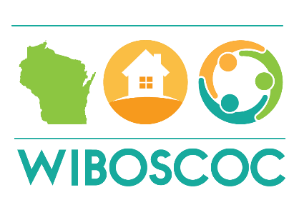 COC Competition Recap

Moving Forward

Questions
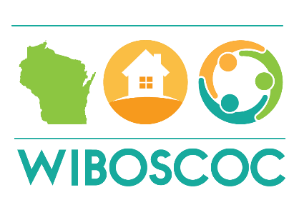 The Notice of Funding Availability (NOFA) for the Fiscal Year (FY) 2017 Continuum of Care Program Competition, FR-6100-N-25 was released on July 14, 2017.
Approximately $2 billion was available nationwide.
Deadline was 9/28/17

https://www.hudexchange.info/resources/documents/FY-2017-CoC-Program-Competition-NOFA.pdf
What is the FY2017 COC Program Competition?
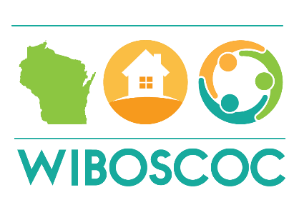 COC Competition Highlights
The COC Consolidated Application was made up of 3 parts:
FY 2017 COC Application
The Collaborative Applicant must provide information about the COC planning body, governance structure, overall performance, and the strategic planning process. This part of the application is scored and will determine the order in which COCs are funded.

FY 2017 Project Application
Project applications must be completed for COC planning, new, and renewal application requests.
New project applications apply for funds (through reallocation or the permanent housing bonus) and renewal projects must provide a description of the proposed project including the population/sub-population they will serve, the type of housing and services that will be provided, and the budget activities that are being requested.
COC planning must provide a description of the activities that will be carried out with grant funds for COC planning costs. 

FY 2017 COC Priority Listing
The listing must include the reallocation forms for COCs to indicate which projects will be reallocated, 4 separate listing forms (new, renewal, and COC planning), and the HUD-2991 form.
The listing forms rank project applications in order of priority and identify any project applications rejected by the COC.
The Collaborative Applicant will be required to certify that there is a demonstrated need for all ranked permanent housing (RRH and PSH) renewal projects on the Renewal Priority listing.
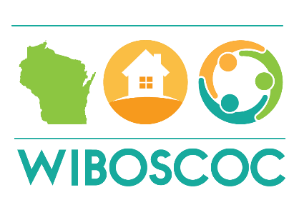 Ranking on the Priority Listing
HUD requires the use of Tier 1 and Tier 2 funding process.

HUD:
Does strongly recommend different objective criteria, 
Does provide points if COCs use certain criteria, 
Did publish a suggested scoring tool
But in FY2017, did NOT require a particular scoring tool.  

The Board Scoring Tool was developed for the COC Competition in 2012 with feedback elicited each year from the membership. The scoring tool has evolved over the last 5 years because of HUD, the membership, and the Board. 

Changes in 2017 included:
Remove QAPR 1 & 2 – no longer collecting
Risk Adjustment Score point values changed – went from 10/6/4/2 to 20/10/5/0
Reoccurrence – added 2nd measure (system performance calculation)
All new projects (voluntarily reallocated or BONUS) placed at the bottom of Tier 1 instead of Tier 2
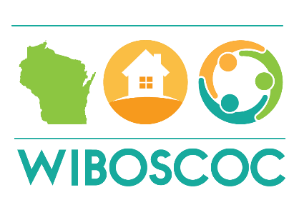 The Scoring Tool
The scoring tool and explanation was approved by the Board on April 25.

The scoring tool was explained and reviewed during the webinar on May 16.

The original scoring results were posted on the website on July 26.				
Following release of the NOFA.

The scoring was updated and posted on the website on August 7.    
APR submissions
Identification of LOCCS exemption and methodology issue with RRH & Housing Stability data entry
Voluntary Reallocation Process 

The scoring was updated and posted on the website on August 15.   
HMIS error on Risk Pool Score calculation

The scoring was updated and posted on the website on August 25.   
Following decision regarding all new projects.

The final scoring was posted on the website on September 12.   
Following review and submission of all project apps.
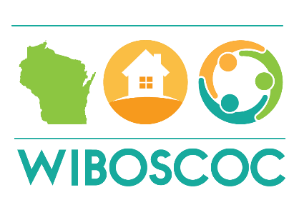 Threshold
For the first time, there was a threshold line created by the Board of Directors. 
All renewal project applications had to score 70.0% or higher on the Scoring Tool in order to submit a project application in e-snaps. 
All renewal project applications that scored 69.9% or lower were not automatically allowed to submit a project application in e-snaps.
Voluntary Relinquish funds		
Voluntary Reallocation		
Reconsideration Request		
Impact on Balance of State as an organization 
Impact on local community 
Documented project changes since submission of last APR 
Past performance 
Monitoring or technical assistance issues 
Capacity for change 
Project risk
This process was shared with the grantees via webinar (recorded and posted on the website) on May 16 and discussed at the May quarterly meeting. 
The purpose of the threshold was to identify and address those projects that did not perform as well on the Board Scoring Tool.
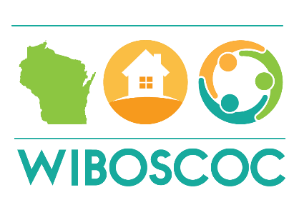 Project Breakdown
There were 44 projects submitted with the 2017 COC Competition.
As of Oct. 1, 2017: RRH is 14 and TH is 10.
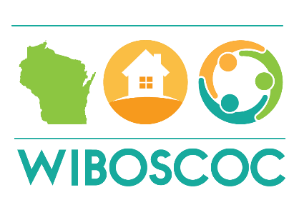 Tier 2
HUD will evaluate and rank all Tier 2 projects nationally. 
Tier 2 conditional awards will be based on funding availability, starting with the highest ranked Tier 2 project in the country and work their way down the list. 
The point values are different than the FY16 COC Competition process.
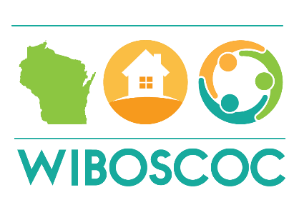 Board Scoring Tool & Threshold
The Board of Directors will determine when and how the Board Scoring Tool will be released for comment.



STAY TUNED
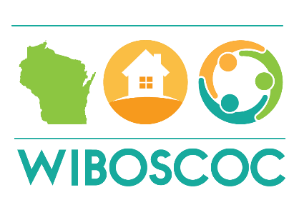 Collaborative Application
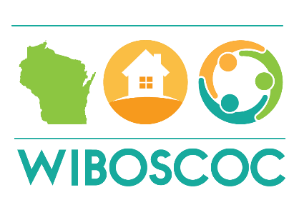 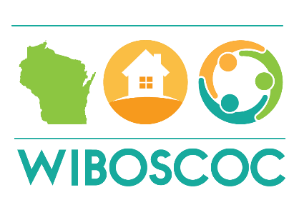 Overview
The Consolidated Applications will be assessed on a 200-point scale and contain 6 parts.
A: COC Coordination and Engagement (43 points)  
B: Project Ranking, Review, and Capacity (29 points)  
C: HMIS (13 points)
D: Point-in-Time (6 points)
E: System Performance (49 points)  
F: Performance and Strategic Planning (60 points)

The Board has reviewed the identified areas in need of improvement. This means, if the COC wishes to attain more points on particular questions, these are the areas that need to be addressed and how they need to be addressed. 

The full document is in your packets.

Some of this work will be done at the Board level, some by the COC Director, and some by local coalitions in partnership with the Board and/or COC Director.
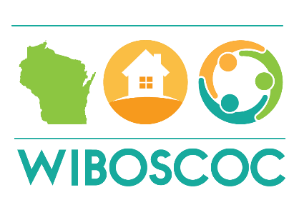 A. COC Coordination & Engagement
2. Coordination with Federal, State, Local Private and Other Org (3 points)
Create a streamlined process of communicating information, including PIT data and ensuring the issue of homelessness is included in each of the 15 Con Plan jurisdictions.
	Appleton		Beloit		Eau Claire		Fond du Lac		Green Bay		Janesville		Kenosha		La Crosse		Neenah		Oshkosh		Sheboygan		Statewide	
	Superior		Waukesha		Wausau
The COC Director will work with each coalition lead listed above to develop or to assist with this process.  
The COC Director will be the point person for the Balance of State for the Statewide Consolidated Plan activities. 

3. Addressing the Needs of Victims of Domestic Violence (3 points)
Regular training regarding best practices in serving survivors of DV – set to an annual agenda at quarterly meetings
Community level data from DV, not just COC or ETH funded; Who? What?
Inventory of COC, ESG, DOJ, DHHS projects for DV operating in the Balance of State COC
The COC Director will work with coalitions to develop an inventory of projects, work with End Abuse WI as well as local providers to assess potential data sources, and schedule annual training on best practice including the recruitment of speakers.
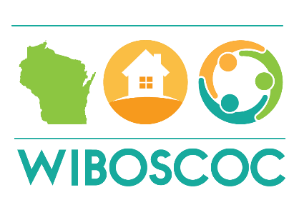 A. COC Coordination & Engagement
4. Addressing the Needs of LGBT Individuals (2 points)
Inventory of LGBT serving organizations and advocacy groups operating in the Balance of State
Regular training on how to effectively implement Equal Access to Housing, including Equal Access in Accordance with an Individual’s Gender Identity - set to an annual agenda at quarterly meetings
Approve a Balance of State COC anti-discrimination policy

The COC Director will work with each coalition lead to develop an inventory of projects, organizations, & groups.  
The COC Director will schedule annual training on effective implementation and best practices including recruitment of speakers. 
Coordinated Entry Manual 2.0 and proposed bylaws each have the same anti-discrimination policy language.
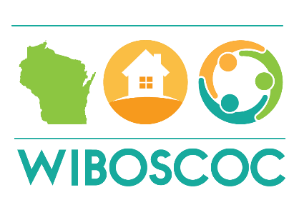 A. COC Coordination & Engagement
5. Public Housing Agencies (5 points)
Ongoing recruitment 

The COC Director will continue to work with WAHA, WHEDA, and reach out to housing authorities – providing education, training, and assistance.
Preferences
Moving up strategy
Overall engagement and education
Local coalitions would need to engage in active collaboration with housing authorities including but not limited to:
attendance at meetings, 
working on projects, & 
conducting the point-in-time. 
Local coalition leads would need to communicate with the COC Director about barriers, challenges, or other experiences with housing authorities. Then, the COC Director and local coalition can work together to address those issues.
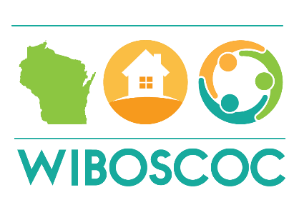 A. COC Coordination & Engagement
6. Discharge Planning (2 points)
Ongoing collaborative efforts with State or local discharge planning efforts to minimize institutional discharge into homelessness

The COC Director will work with Interagency Council and other statewide organizations on collaboration 
The Discharge Planning committee will develop, present, and train on best practices for engagement, police development, and collaboration with institutions. 
Foster care & human services
Jails 
Hospitals (non-mental health)
Mental Health
Local coalitions would need to continue collaborating with institutions at a local and possibly regional level
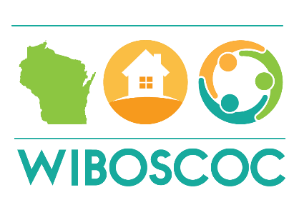 A. COC Coordination & Engagement
8. Street Outreach (3 points)
Training on what street outreach is and how to conduct street outreach, even in rural areas

The COC Director will schedule training on effective street outreach including urban and rural communities, best practices and techniques. This will include the recruitment of speakers. 
Local coalitions would need to each develop a community-wide, 100% geography coverage plan, on what “street” outreach would look like, what the community would need to meet the goal, what gaps or barriers exist, and what potential collaborative partners exist. With the goal being 100% coverage and regular street outreach, each local coalition would create an action plan with benchmarks and steps.
The Board of Directors would review the action plans, identify commonalities, and work with the COC Director to expand what street outreach currently looks like in the Balance of State – especially in rural areas.
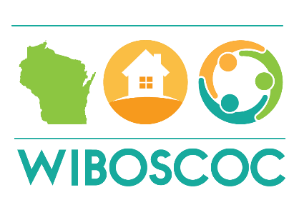 A. COC Coordination & Engagement
9. Affirmative Outreach (1 point)
Review current Balance of State materials and identify needs for translated material, lower reading level, LEP

The Board of Directors will work with each committee to ensure materials have been:
translated, 
adapted to a lower reading level where needed, and 
available to those with limited English proficiency. 
The COC Director, CES Specialist, Coordinated Entry Committee chair, and CE local leads will work together to ensure access to housing through coordinated entry it marketed in compliance with 24 CFR 578.93(c) to those least likely to apply for assistance in the absence of special outreach.
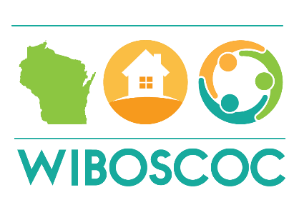 A. COC Coordination & Engagement
10. Criminalization (2 points)
Create a Balance of State COC-wide plan to address the issue of criminalization of homelessness
Develop specific process for educating the following on the issue of criminalization of homelessness:
local policy makers
law enforcement
local business leaders

The COC Director will work with Interagency Council and other statewide organizations on the issue of criminalization.
The COC Director will continue advocacy efforts at the state level on the issue of criminalization and maintain an inventory of communities with specific local criminalizing practices.
Local coalitions would have to continue advocating locally against the criminalization of homelessness, communicate with the COC Director regarding current criminalizing practices, and identify key local policy makers, law enforcement officials, and local business leaders to further educate on the issue.
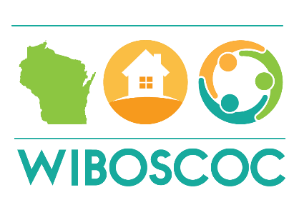 A. COC Coordination & Engagement
12. Mainstream Benefits & Other Assistance (2 points) 
Regular systematic training on mainstream resources available for program participants (e.g. Food Stamps, SSI, TANF, substance abuse programs, etc). 
Ensure COC funded agencies have included in their policies and procedures: enrolling into health insurance and using health insurance

The COC Director will schedule annual systematic training on mainstream resources available for program participants, including the recruitment of speakers. 
The COC Monitoring & Compliance Coordinator will ensure through monitoring that COC funded agencies have included in their policies and procedures enrolling program participants into health insurance and providing guidance on using their health insurance. 
COC funded agencies will have to add into their policies and procedures specific practices around program participant enrollment and use of health insurance.
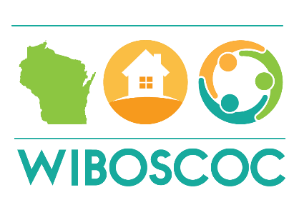 B. Project Ranking, Review, & Capacity
1. Objective Criteria and Past Performance (18 points) 
Review Board Scoring Tool, gather feedback
Review HUD proposed rank and review tool

The Board of Directors and COC Director will work together to evaluate the HUD proposed rank and review tool in comparison with the FY2017 COC Competition scoring tool. 
The Board of Directors will release the current Board Scoring Tool out for comment to the membership.
The Board of Directors and COC Director will use the comments and the evaluation of the HUD proposed rank and review tool to revised the Board Scoring Tool and threshold process in preparation for FY2018 COC Competition. 
The COC Director will work with ICA to determine whether additional elements (not in an APR) could be captured to assist with HUD’s identified needs & vulnerabilities currently not assessed, specifically history of victimization and criminal history.
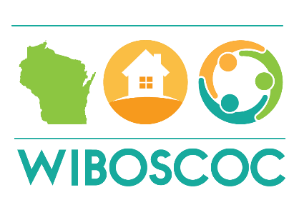 D. Point-in-Time Count
3. Conducting an Effective Youth Count (3 points) 
Increase involvement of youth in the planning and actual count, including selection of locations
Include more youth serving organizations as well

The COC Director will work with each PIT lead to ensure that each coalition is working with youth-serving organizations and recruiting youth to assist with the planning of the count as well as the night of the count.
Each local coalition would have to actively recruit youth serving organizations and youth to assist with the planning of the PIT count, selecting locations, and conducting the actual count. Each local coalition would have to expand the use of the service based count and recruit additional providers to participate.
The Youth Advisory Board will continue to identify challenges and propose solutions for conducting an effective youth count in the Balance of State.
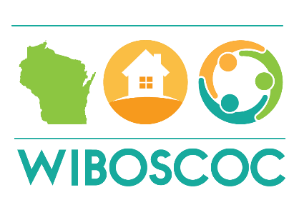 E. System Performance
1a. Decreasing the number of sheltered homeless people (2 points)   	*must be at least 5%* 
Comparing 2016 to 2017:   shelter decrease from 3313 to 3211	(decrease of 3.08%)
The COC Director will work with each PIT lead to ensure accurate PIT data collection
The COC Director will identify local coalition-specific trends, communicating with both the local coalition and Board of Directors regarding those increasing and those decreasing.
Each local coalition would have to dig into their data, identify barriers to shelter exits, establish a diversion program to reduce the number of people entering shelter, and increase access to housing. 

1b. Decreasing the number of unsheltered homeless people (5 points) 	*must be at least 5%* 
Comparing 2016 to 2017:   unsheltered increase from 132 to 137
Use of Coordinated Entry – After Hour Plan should reduce this number 
The COC Director will work with each PIT lead to ensure accurate PIT data collection
The COC Director will identify local coalition-specific trends, communicating with both the local coalition and Board of Directors regarding those increasing and those decreasing.
Each local coalition would have to dig into their data, identify barriers to shelter entry, effectiveness of After Hour plan, establish a diversion program, and increase access to housing.
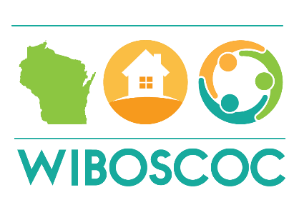 E. System Performance
1c. Decreasing the combined number of sheltered and unsheltered homeless people (3 points) *must be at least 5%* 
Comparing 2016 to 2017:   shelter + unsheltered decrease from 3445 to 3348	(decrease of 2.82%)

To decrease the number of sheltered homeless people, the following has to occur:
Less people in emergency shelter or motel voucher programs
Less people in transitional housing programs

To decrease the number of people in emergency shelter or motel vouchers, the following has to occur:
More people exiting from shelter or motel voucher programs
Less people entering shelter or motel voucher programs

To decrease the number of unsheltered homeless people, the following has to occur:
More people in emergency shelter or motel voucher programs
More people in permanent housing
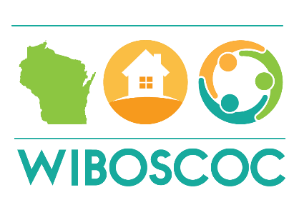 E. System Performance
2. Reduction in the Number of First Time Homeless (3 points) 
While the Balance of State numbers showed a reduction, there is no:
systematic process for identifying risk factors
strategies to address those at risk of becoming homeless
diversion policies and procedure

The Emergency Shelter committee will be tasked with developing a diversion policy, researching best practices, and developing a procedure for implementation across the Balance of State COC.
The CES Specialist will work with ICA to dig into prevention specific data, especially as it relates to those receiving prevention services. 
Each local coalition would have to identify the need for prevention services versus diversion in their community and create a systematic process for identifying risk of homelessness factors.
The COC Director will be working with the Board of Directors on this issue. Specifically, what is the difference between those in poverty that never become homelessness and those that do.
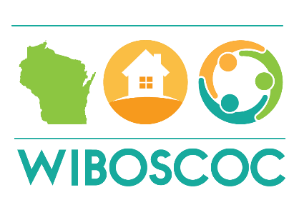 E. System Performance
3. Length of Time Homeless (11 points) 
BOS needs to continue to decrease length of time homeless
LOTH for ES & SH		average increase by 2 bed nights
LOTH for ES, SH & TH	average decrease by 1 bed night
Create a systematic process for reducing length of time homeless

Each local coalition would have to dig into their data, identify barriers to shelter exits, establish a diversion program to reduce the number of people entering shelter, and increase access to housing. 
The Transitional Housing and Safe Haven programs would have to evaluate their process to ensure that people remain in the program for only as long as they need, begin exit planning at entry, and increase access to permanent housing.
The CES Specialist will evaluate prioritization lists and the CE process to ensure compliance. 
The COC Director will be working with the Board of Directors on this issue. Specifically, what is the difference between those in poverty that never become homelessness and those that do.
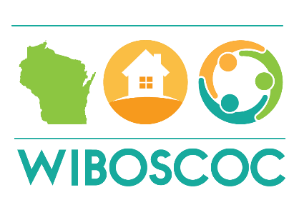 E. System Performance
4. Successful Permanent Housing Placement or Retention (9 points) 
Review and analyze data 
Street outreach 	(-1.0%)		ES, SH, TH & RRH  (0%)		PSH  (2%)
Create specific steps to improve housing placement and retention

The COC Director will work with the Board of Directors to provide annual housing first-specific training for beginners and more advanced case management. This includes the recruitment of speakers.
The COC Director will continue to collaborate with the other HUD COC’s on the issue of housing first.
The COC Monitoring and Compliance Coordinator will use HUD’s housing first assessment as a component of monitoring starting 1/1/18.
The CES Specialist will conduct ongoing compliance evaluation and provide assistance in reviewing the prioritization list to ensure access to permanent housing is efficient and targeted.
The COC funded programs would have to evaluate their placement and retention process, including exits to permanent housing for Safe Haven & Transitional Housing projects. Positive exit planning strategy should begin at entry.
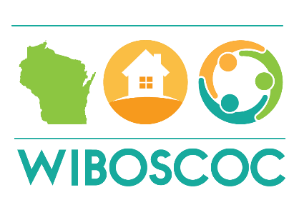 E. System Performance
5. Returns to Homelessness (6 points) 
Review and analyze data – for example, the number of returns in 2 years:
Street outreach 			29%		Emergency Shelter		25%
Transitional Housing		12%		Safe Haven			11%
Permanent Housing (RRH and PSH)	16%		Total (SO, ES, TH, SH, PH)		20%
Create specific strategies implemented to identify those that return
Create specific strategies to reduce returns

The COC Director will work with ICA to ensure data quality and consistency regarding reoccurrence reporting.
The COC Director and Board of Directors will work together to recruit more case management skill building trainings and incorporate them into our quarterly meetings. 
System Performance Network will dig into the data to determine commonalities amongst those returning to homelessness and work with the Board and local coalitions to identify strategies to reduce returns to homelessness. 
The COC & ETH funded programs would have to evaluate their placement and retention process, including exits to permanent housing. Positive exit planning strategy and safety net planning should begin at entry.
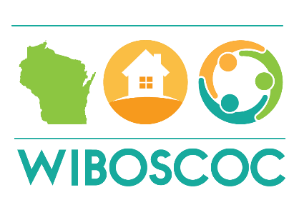 E. System Performance
6. Jobs and Income (4 points) 
Review and analyze data for COC funded agencies
Stayers who increased earned income (1.0%)	non-employment income (-9.0%)	total income	 (-7.0%)
Leavers who increased earned income (-4.0%)	non-employment income (-2.0%)	total income (-5.0%)
Create specific strategies implemented to increase access to employment and mainstream benefits
Create specific strategies to help COC funded projects implement strategies

The COC Monitoring and Compliance Coordinator will work with ICA to ensure data quality and consistency regarding earned and non-earned income reporting.
The COC Director and Board of Directors will work together to identify strategies for increasing access to employment, scheduling training and recruiting speakers. 
System Performance Network will dig into the data to determine commonalities amongst those projects scoring well on increase income measures and work with COC funded programs to identify best practices. 
The COC funded programs would have to ensure accurate data collection related to income, evaluate case management strategies, and implement best practices.
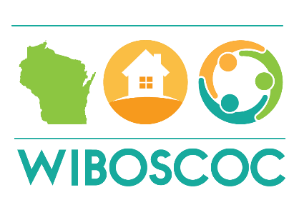 F. Performance and Strategic Planning
#1 – Chronic Homeless
4. Reducing the number of chronically homeless people (2 points) 
Need to reduce number of CH individuals and families
Total CH numbers went up 		187 to 232
Sheltered CH numbers went up 	164 to 205
Unsheltered CH numbers went up	23 to 27

The COC Director will work with each PIT lead to ensure accurate PIT data collection
The COC Director will identify local coalition-specific trends, communicating with both the local coalition and Board of Directors regarding those areas with increasing and decreasing numbers. 
The CES Specialist will conduct ongoing compliance evaluation and provide assistance in reviewing the prioritization list to ensure access to permanent housing is efficient and targeted, matching projects and client needs. 
Each local coalition would have to dig into their data, identify barriers to housing access, verify the number of  chronically homeless persons are on the prioritization lists at a given time, inventory available projects & beds (need vs. available resources).
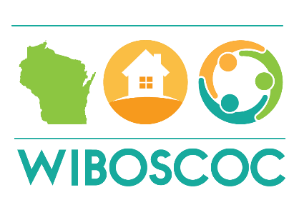 F. Performance and Strategic Planning
#2 – Homelessness Among Households with Children
2. Rapidly re-house households with children within 30 days of becoming homeless (3 points) 
Create BOS and local continua-level plans to rapidly re-house all households with children within 30 days of homeless episode

The COC Director will work with ICA to assess current length of time it takes to rapid re-house households with families in the Balance of State (on average), and by each local coalition. 
The CES Specialist will conduct ongoing compliance evaluation and provide assistance in reviewing the prioritization list, digging into length of time on list and length of time between acceptance to housing entry.
Each local coalition would have to evaluate their system, assess how long it takes to re-house households with children currently, identify changes that could be made, and re-evaluate to determine if the changes impacted the length of time.
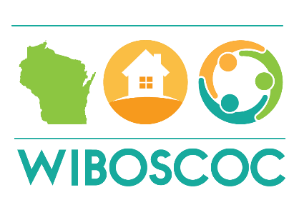 F. Performance and Strategic Planning
#2 – Homelessness Among Households with Children
4. Ensuring ES, TH, PH (PSH and RRH) projects do not deny admission to or separate family members when entering shelter or housing (2 points) 
Create BOS-wide policy addressing family separation 

The COC Director and the Board of Directors will work to develop a Balance of State-wide policy against family separation. 
The COC Monitoring and Compliance Coordinator will monitor projects to ensure policies and procedures prevent separate of family members.
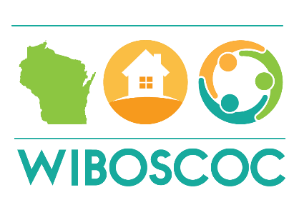 F. Performance and Strategic Planning
#2 – Homelessness Among Households with Children
6. Demonstrate homeless unaccompanied youth and families with children are informed of and receive access to education services (1 points) 
Develop MOU/MOA between Balance of State and/or HUD funded projects and pre-K, head start, child care organizations, and home visiting programs. 
Create BOS policy on access and information regarding educational services

The COC Director will work with the Interagency Council to identify options for MOUs and COC projects.
The COC Director and Board of Directors will work to develop a Balance of State-wide policy regarding the access to educational services.
The COC Monitoring and Compliance Coordinator will monitor projects to ensure policies and procedures include informing unaccompanied youth and families with children of their rights and access to education services.
Each COC funded project would have to actively establish and adhere to an MOU/MOA with pre-K, head start, child care organizations, and home visiting programs in the community. Each COC funded project would have to ensure their policies and procedures include a process for informing of rights and access to educational services.
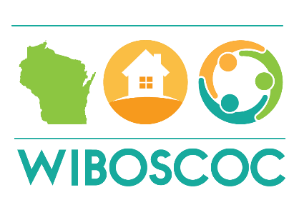 F. Performance and Strategic Planning
#3 – Youth Homelessness
2. Use strategies that address the unique circumstances and needs of unaccompanied youth (5 points) 
Create BOS-wide strategies to address unsheltered youth homelessness, LGBT youth, human trafficking and other forms of exploitation

The Youth Advisory Board will identify best practices specific for addressing:
unsheltered youth homelessness, 
LGBT youth, and 
human trafficking. 
The COC Director and Board of Directors will schedule training on best practices on strategies including the recruitment of speakers.
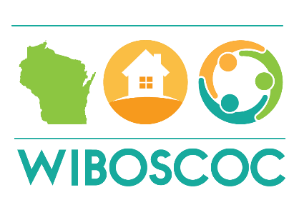 F. Performance and Strategic Planning
#3 – Youth Homelessness
3. Demonstrated effectiveness of strategies used, including additional funding secured to increase availability of housing and services for homeless youth (7 points) 
Identify and inventory housing and services for youth experiencing homelessness
Create strategies to address youth homelessness 
Develop method of determining effectiveness of strategies

The Youth Advisory Board will identify ways to determine effectiveness of identified strategies to increase availability of housing and services for homeless youth. 
The COC Director will develop an inventory of housing and services for youth experiencing homelessness in the  Balance of State.
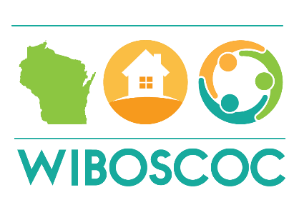 F. Performance and Strategic Planning
#3 – Youth Homelessness
4. Demonstrate collaboration with youth education providers, McKinney-Vento LEA, and school districts   (1 point) 
Develop MOU/MOA between Balance of State and/or HUD funded projects and McKinney-Vento LEA and school districts 
Create BOS policy & ensure HUD funded projects have policies & procedures adopted to inform people of their eligibility for education

The COC Director will work with the Interagency Council to identify options for MOUs and COC projects.
The COC Director and Board of Directors will work to develop a Balance of State-wide policy requiring a process of informing people of eligibility for educational services. 
The COC Monitoring and Compliance Coordinator will monitor projects to ensure policies and procedures include informing persons of their eligibility for education. 
Each COC funded project would have to actively establish and adhere to an MOU/MOA with McKinney-Vento LEA and school districts in the community. Each COC funded project would have to ensure their policies and procedures include a process for informing of eligibility for educational services.
Questions?
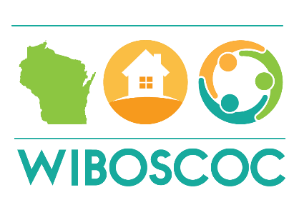 BOS Website
http://www.wiboscoc.org/2017-hud-coc-competition.html 

Everything is posted from the FY2017 COC Competition, including:
COC Consolidated Application		Priority Listing			Rejection Policy
Project Notification			Reallocation Policy			Reallocation Evidence
Review & Selection of New Project Policy	Board Scoring Tool Explanation		High Risk Pool Score Explanation

Consolidated Application Attachments 1-15 (except 8 and 12 are n/a)

Priority Listing Attachments 1-3

All 44 Project Applications (new and renewal)

Board Scoring Tool – final and explanation

Below Threshold – power point, decision, and reques for reconsideration application

Webinar Links and PPT – Renewal Application Training and the Board Scoring Tool and Threshold